The Academic Year
Alice Heatley
Mathematics Teaching Organisation (MTO)
The MTO provides administrative support to students and academics for UG & PGT courses and programmes.
 
Programme and course support
Timetables and room bookings
Tutorial groups
Coursework and examinations
School of Mathematics Teaching Webpages
MTO – Who does what document
Student Support Team
What they Do
The Student Support Team provides support and guidance to students who are encountering difficulties with any aspect of University life. They liaise closely with Personal Tutors and where appropriate, with University Support Services, so that they are able to provide the best possible support and advice for students.
Who they Are
Kathleen Lloyd - Student Support Officer (Undergraduate - UG)Kat Kiernan - Student Support Officer (Undergraduate - UG) 
Maria Tovar Gallardo – Student Learning Advisor (Postgraduate Taught - PGT)
What they can help with
• Special Circumstances    
• Degree transfers, concessions and progression
• Absences, Interruptions of Study and Withdrawal 
• Information on University Support Services
• Coordinator of Adjustments
• First point of contact for pastoral care
• Advice on support for personal, health issues and accommodation problems 
• Student-Staff Liaison Committees
• Guidance on University procedures and regulations
key periods and activities - Teaching
Course preparationshttps://teaching.maths.ed.ac.uk/main/staff/course-organiser/introduction
Welcome week – University/School events. PT meetings. 
Exams - December/May/August
Exam Boards and Special Circumstances (January/June/August/October)
Graduations – July & November
Student Voice - Mid-semester feedback / Student Staff Liaison Committee – SSLC / Surveys
Board of Studies
Important things to know
Teaching information for staff:
https://teaching.maths.ed.ac.uk/main/staffhttps://intranet.maths.ed.ac.uk/admin-services/organisation-and-governance/teaching-and-admin-roles
SharePoint
https://uoe.sharepoint.com/sites/schoolofmaths/SitePages/Home.aspx
https://uoe.sharepoint.com/sites/MathematicsBoards
University Key dates and School Diary: 
https://www.ed.ac.uk/student-systems/key-dates
https://intranet.maths.ed.ac.uk/it-support/email-diary-calendar/school-diary
Taught Assessment Regulations. Academic Year 2019/20
https://www.ed.ac.uk/files/atoms/files/taughtassessmentregulations.pdf
Degree Regulations & Programmes of Study (DRPS) 2019/20
http://www.drps.ed.ac.uk/current/dpt/drps_mat.htmhttp://www.drps.ed.ac.uk/current/dpt/cx_sb_math.htm
http://www.drps.ed.ac.uk/19-20/regulations/index.php
key periods and activities - Tutoring
August & September – Tutoring Draft & “Final Version”


December & January – Tutoring Amendments
Systems
Euclid
Learn
Tophat
Path
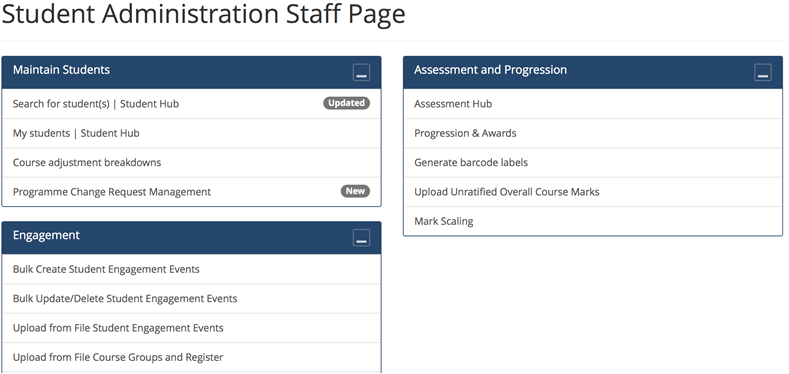 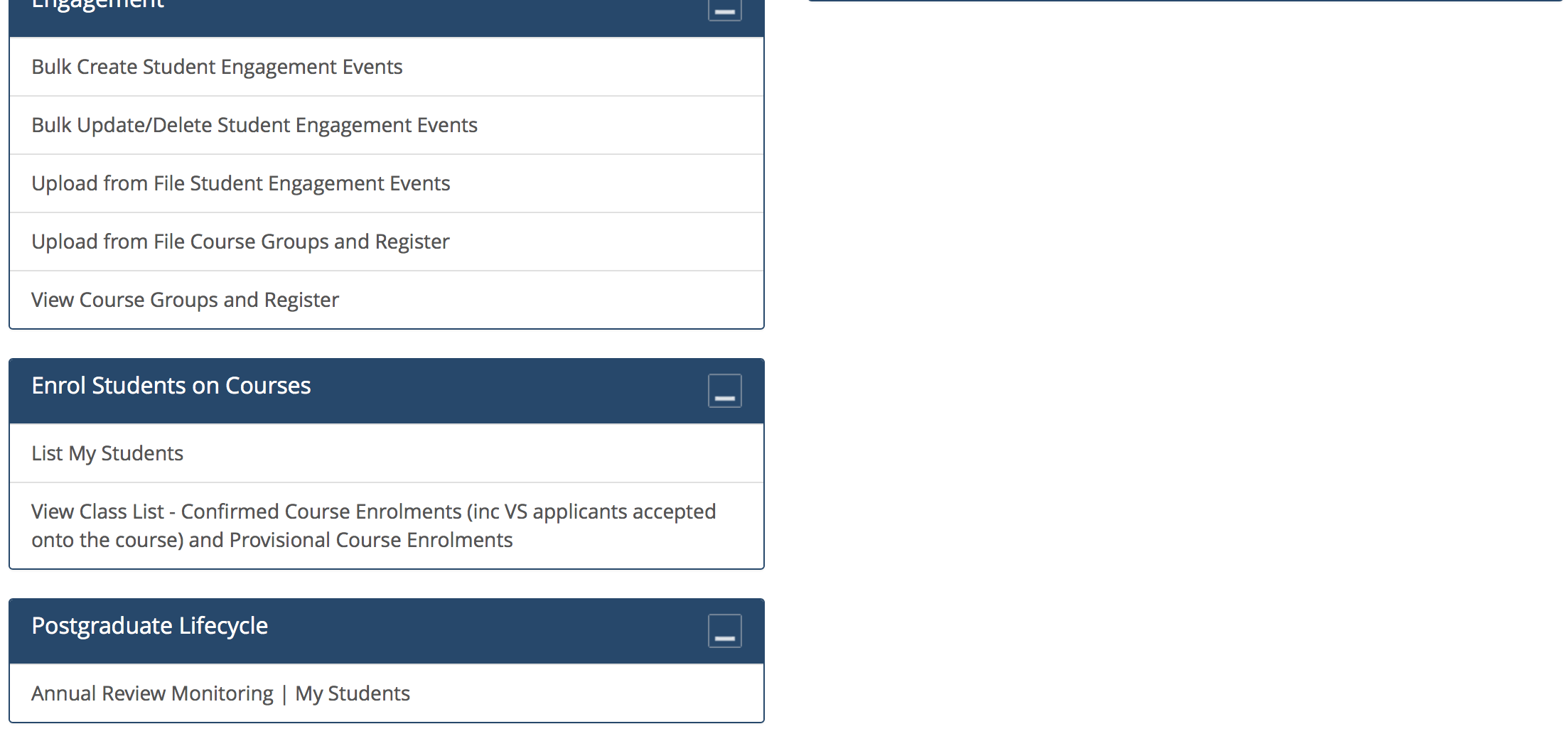